Makroekonomia gospodarki otwartej i rynek pracy
mgr Małgorzata Januszewska
Gospodarka otwarta
Gospodarka otwarta to taka, w której dużą rolę odgrywają powiązania z zagranicą.

O wartości importu i eksportu decyduje kurs walutowy.
Kurs walutowy
Kurs walutowy – cena waluty jednego kraju wyrażona w walucie innego kraju.

Kurs jest wypadkową relacji popytu na daną walutę i jej podaży.
Od czego zależy kurs walutowy?
Popyt na krajową walutę zależy od popytu na polskie dobra konsumpcyjne i inwestycyjne – zwykle płaci się za nie w PLN.

Podaż waluty zależy od popytu krajowych gospodarstw na dobra zagraniczne – najpierw za PLN kupuje się walutę obcą.
Systemy kursowe
W systemie płynnym zwiększony popyt na walutę przy stałej podaży powoduje wzrost umocnienie waluty (wzrost ceny), a nadwyżka jej podaży – spadek.

Przy kursie stałym zwiększony popyt na walutę nie powoduje zmiany kursu. Bank Centralny interweniuje, sprzedając np. PLN za EUR. W ten sposób zwiększa podaż PLN i zwiększa swoje rezerwy dewizowe.Jeśli spada popyt na walutę BC skupuje PLN i zmniejsza rezerwy dewizowe.
Systemy kursowe – uwaga na zapis
Systemy kursowe
O konkurencyjności importu i eksportu decyduje nie nominalny a realny kurs walutowy!Realny kurs walutowy skorygowany jest o stopy inflacji w obu krajach.

Kurs realny = kurs nominalny x (inflacja  w kraju / inflacja za granicą)
Bilans płatniczy
def. – usystematyzowane zestawienie wszystkich transakcji dokonywanych przez mieszkańców kraju zagranicą.
Składa się z:A. rachunku obrotów bieżących – rejestr transakcji dot. dóbr konsumpcyjnych i inwestycyjnych, odsetek i dochodów z majątku posiadanego za granicą i płatności transferowych.
B. rachunku obrotów kapitałowych – rejestr transakcji, których przedmiotem są dobra kapitałowe
C. Rachunek obrotów finansowych – inwestycje bezpośrednie i portfelowe
Bilans płatniczy
Wydatki („winien”) wynikają z zakupu dóbr i usług z zagranicy.
Wpływy („ma”) wynikają ze sprzedaży krajowych dóbr i usług.
Saldo bilansu płatniczego (porównanie winien i ma) zależy od:
 salda obrotów bieżących,
 salda obrotów kapitałowych,
 systemu kursu walutowego.
Bilans płatniczy
Nierównowaga bilansu płatniczego powoduje nadwyżkę popytu lub podaży na walutę krajową. Deficyt bilansu – nadwyżka podaży, nadwyżka bilansu – deficyt podaży (nadwyżka popytu).

Przy kursie płynnym równowaga bilansowa przywracana jest za pomocą zmian kursowych.

Przy kursie stałym równowagę przywracają transakcje wyrównawcze banku centralnego.
Wpływ stopy procentowej na przepływ kapitału
inwestujemy tam, gdzie lepsza stopa procentowa
 Jeśli w kraju lepsza niż za granicą to dodatnia saldo przepływów kapitałowych, jeśli dodatnie saldo to presja na wzmocnienie waluty krajowej (i odwrotnie)
Polityka w gospodarce otwartej – kurs stały
Ekspansywna polityka fiskalna – cel: pobudzenie produkcji
Równowaga wewn. i zewn. => ↑ wydatki państwa => ↑ zagregowanego popytu na dobra => ↑ produkcji => ↑ realnego popytu na pieniądz => ↑ stopy procentowej => przypływ kapitału zagranicznego => presja na rewaluację => skup walut obcych przez BC => ↑  podaży pieniądza => ↓ stopy procentowej => ↑  popytu na dobra => ↑  wzrost produkcji => nowa równowaga wewn. i zewn.
Przy restrykcyjnej procesy są odwrotne.
Polityka w gospodarce otwartej – kurs stały
Ekspansywna polityka pieniężna – cel: wyjście z recesji
Równowaga wewn. i zewn. => ↑ podaży pieniądza => ↓ stopy procentowej => stopa niższa niż za granicą => ↑ zagregowanego popytu na dobra => ↑ produkcji =>  odpływ kapitału za granicę => presja na dewaluację => skup waluty krajowej przez BC => ↓ podaży krajowej waluty => ↑ stopy procentowej w kraju => ↓ zagregowanego popytu na dobra => ↓ produkcji => równowaga wewn. i zewn.

Po dostosowaniu wszystkie wielkości są na pierwotnym poziomie – polityka nieskuteczna!
Przy restrykcyjnej procesy są odwrotne.
Polityka w gospodarce otwartej – kurs płynny
Ekspansywna polityka fiskalna – cel: pobudzenie produkcji
Równowaga wewn. i zewn. => ↑ wydatki państwa lub ↓ podatków => ↑ zagregowanego popytu na dobra => ↑ produkcji => ↑ realnego popytu na pieniądz => ↑ stopy procentowej => przypływ kapitału zagranicznego => ↓ eksportu netto => ↓ zagregowanego popytu => ↓ produkcji => równowaga wewn. i zewn.
Po dostosowaniu wszystkie wielkości są na pierwotnym poziomie – polityka nieskuteczna!

Przy restrykcyjnej procesy są odwrotne.
Polityka w gospodarce otwartej – płynny
Ekspansywna polityka pieniężna – cel: wyjście z recesji
Równowaga wewn. i zewn. => ↑ podaży pieniądza => ↓ stopy procentowej => stopa niższa niż za granicą => ↑ zagregowanego popytu na dobra => ↑ produkcji =>  odpływ kapitału za granicę => deprecjacja => ↑  eksportu netto => ↑ zagregowanego popytu na dobra => ↑ produkcji => ↑ stopy procentowej => nowa równowaga wewn. i zewn.


Przy restrykcyjnej procesy są odwrotne.
Polityka w gospodarce otwartej – podsumowanie
Rynek pracy
ogół zależnych od instytucji form i procesów najmu pracowników oraz uwarunkowań negocjacyjnych w stosunku do warunków pracy i płacy. 

Funkcje:
 alokacja i realokacja zasobów ludzkich, 
 zapewnienie długookresowej równowagi popytu i podaży na pracę.
Czynniki wpływające na popyt na pracę
koszty pracy
wydajność pracy
popyt na dobra i usługi
faza cyklu koniunkturalnego
ilość miejsc pracy
oczekiwania pracodawców
Czynniki wpływające na podaż pracy
czynniki demograficzne
poziom płac
system zasiłków
wykształcenie i kwalifikacje
skłonność do zatrudnienia
mobilność
oczekiwania pracowników
Efekt substytucyjny i dochodowy
Efekt dochodowy – wzrost dochodu / majątku powoduje wzrost popytu na czas wolny i spadek podaży pracy 
Efekt substytucyjny – wzrost płacy powoduje, spadek popytu na czas wolny i wzrost podaży pracy 

Mogą występować jednocześnie!
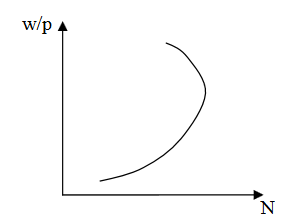 Krajobraz rynku pracy
7
5
4
6
3
1
2
7
Przepływy na rynku pracy:
1 – utrzymywani przez małżonków (nie chcą pracować), podejmujący naukę, emeryci, renciści, zwycięzcy w Lotto, kobiety na urlopie wychowawczym
2 – wyżej wymienieni, którzy znaleźli pracę
3 – tzw. zniechęceni: pracujący na czarno, osoby które zrezygnowały z poszukiwania pracy
4 – osoby wymienione w 1, które poszukują pracy, ale nie zostali zatrudnieni 
5 – osoby, które zostały zwolnione lub które się zwolniły
6 – osoby, które znalazły pracę
7 – zmarli
Popyt na pracę
Definicja: wielkość zapotrzebowania przedsiębiorstw na pracę przy różnej wysokości płacy realnej.

Płaca realna - informuje o ilości dóbr, które można nabyć za daną płacę nominalną 
				płaca nominalna
Płaca realna =        -----------------------
				   poziom cen
Krańcowy produkt pracy - przyrostowi produkcji wynikający z zatrudnienia dodatkowego pracownika przy danym zasobie kapitału rzeczowego.
Podaż pracy
Zarejestrowana siła robocza (podaż pracy) = zatrudnieni + zarejestrowani bezrobotni
W Polsce są 2 definicje osoby bezrobotnej:1) wg Ustawy o promocji zatrudnienia i instytucjach rynku pracy:osoba zarejestrowana w rejestrze bezrobotnych, niezatrudniona i niewykonująca innej pracy zarobkowej, zdolna i gotowa do podjęcia zatrudnienia w pełnym wymiarze czasu pracy obowiązującym w danym zawodzie lub służbie albo innej pracy zarobkowej, albo jeżeli jest osobą niepełnosprawną, zdolna i gotowa do podjęcia zatrudnienia co najmniej w połowie tego wymiaru czasu pracy, nieucząca się w szkole, z wyjątkiem uczącej się w szkole dla dorosłych lub przystępującej do egzaminu eksternistycznego z zakresu tej szkoły lub w szkole wyższej gdzie studiuje w formie studiów niestacjonarnych, zarejestrowaną we właściwym dla miejsca zameldowania stałego lub czasowego powiatowym urzędzie pracy oraz poszukująca zatrudnienia lub innej pracy zarobkowej, …
2) Definicja BAEL:osoba w wieku od 15 do 74 lat, która w okresie badanego tygodnia nie była osobą pracującą; aktywnie poszukiwała pracy i była gotowa podjąć pracę w tygodniu badania i następnym.
Rynek pracy na wykresie
LD – (labour demand) popyt na pracę
LF – (labour force) podaż pracy
AJ – (job acceptance) osoby, które podjęły pracę w rzeczywistości

E – równowaga przy pełnym zatrudnieniu

Uwaga na zbieganie się krzywych AJ i LF!
Rynek pracy na wykresie
Bezrobocie naturalne – EF, BCbezrobocie przymusowe – AB

Ma znaczenie płaca realna, nie nominalna!Czy, jeśli wszystkie ceny wzrosną dwukrotnie, nastąpi zmiana na rynku?
Procesy dostosowawcze na rynku pracy
Ograniczenia szybkiego dostosowania się rynku
Długoterminowe umowy o pracę,
Dostosowania nakładu pracy (liczby roboczogodzin przepracowanych w danym okresie),
Dostosowania płac, w tym płaca minimalna.
Płaca minimalna
prawnie ustalony najniższy dopuszczalny poziom wynagrodzenia pieniężnego za pracę na podstawie umowy o pracę, określony w postaci stawki lub minimalnego zarobku za pracę w obowiązującym wymiarze czasowym (najczęściej: miesięcznie).






W Polsce ogłaszana co roku 15 września.
Związki zawodowe
organizacje społeczne zrzeszająca pracowników na zasadzie dobrowolności. Jej celem jest obrona interesów społeczno-ekonomicznych. 
Tworzone wg kryteriów:
 gałęzi produkcji, 
 zawodu, 
 regionu.
Inne
klin podatkowy,
 zasiłki dla bezrobotnych (im większe, tym większe naturalne bezrobocie).
Bezrobocie
Niemożność znalezienia pracy zarobkowej przez ludzi w wieku produkcyjnym, zdolnych i chętnych do pracy oraz aktywnie jej poszukujących. 

Rozmiary bezrobocia zależą od trzech czynników: 
 współczynnika aktywności zawodowej, 
 liczby ludności w wieku produkcyjnym,
 rozmiarów zatrudnienia.
Nie wszyscy ludzie chcą pracować!
Osoby chcące podjąć pracę
Współczynnik aktywności zawodowej =    ----------------------------- x 100%

Stopa bezrobocia =    ----------------------------- x 100%

Bezrobotny: 
nie ma pracy,
aktywnie poszukuje pracy,
jest zdolny do pracy.
Osoby w wieku produkcyjnym
Zarejestrowani bezrobotni
Osoby aktywne zawodowo
Rodzaje bezrobocia
b. frykcyjne - tworzą je osoby zmieniające w danym momencie pracę, wchodzące  lub powracające na rynek pracy.

 b. strukturalne – wynika z niedostosowania kwalifikacji pracowników do zapotrzebowania pracodawców.

 b. cykliczne – pojawiające się w sytuacji wahań poziomu produkcji wywołanych spadkiem ogólnego poziomu wydatków konsumpcyjnych; w tym sezonowe – wynikające ze spadku popytu w określonych porach roku.
Rodzaje bezrobocia
b. przymusowe – związane z brakiem miejsc pracy na rynku.

 b. dobrowolne – wynika z niezaakceptowania przez bezrobotnych oferowanych na rynku pracy płac.

 b. jawne vs ukryte.

Bezrobocie naturalne występuje, kiedy rynek pracy jest w równowadze.
Składa się na nie bezrobocie frykcyjne i strukturalne. Około 4-4,5%.
Migracja
Migracje zarobkowe ze względu na czas można podzielić na:
 trwałe – wiążące się ze stałym pobytem w danym miejscu,
 okresowe – nakierowane na konkretny cel, jednak z zamierzonym powrotem w najbliższym czasie
 sezonowe – najczęściej zarobkowe wyjazdy do prac sezonowych
 wahadłowe – codzienne migrowanie np. na trasie praca-dom.
Migracje zarobkowe wg GUS
wewnętrzne i zewnętrzne,
 krótkookresowe i długookresowe,
 wewnątrzwojewódzkie i międzywojewódzkie,
 wewnątrzpowiatowe i międzypowiatowe,
 ze wsi do miasta i z miasta na wieś.